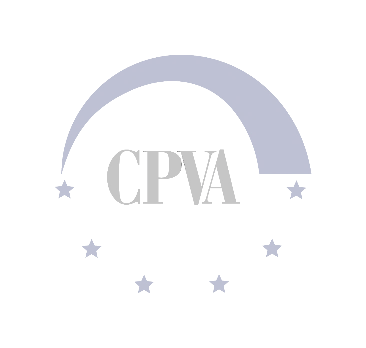 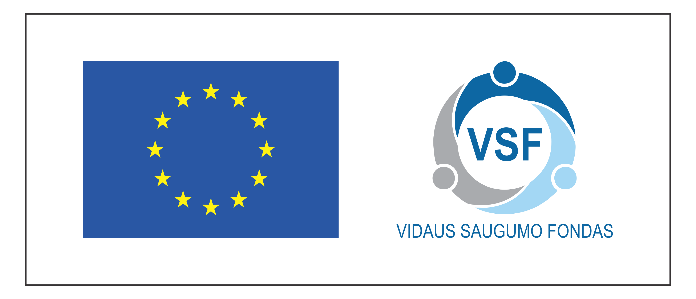 VSF IS
- Kvietimas teikti paraiškas, 
- Paraiškų rengimas, pateikimas, koregavimas, 
- Pirkimo dokumentų ir sutarčių pateikimas,
- Mokėjimo prašymų pateikimas
KODĖL MUMS VISIEMS REIKALINGA VSF IS???
Europos Komisijos reikalavimas
Vienodos informacijos mainai/ valdymas
Auditai
Europos Komisija įpareigoja šalis nares turėti vieningą duomenų mainų sistemą
Atsakinga, įgaliotoji, audito institucijos ir Projektų vykdytojai. Pildome visi ir nuolat
Visi dalyviai vienoje vietoje mato ir turi tą pačią informaciją bei dokumentus, susijusius su projektu (-ais)
Raginame dokumentus pasirašinėti el. parašu, jei tokių galimybių nėra – dokumentus skenuojame ir  keliame į VSF IS. Popieriui – NE!!!
Dalyviai
Atsisakome popierinių dokumentų
Auditų metu dokumentų nereikės ieškoti po įvairias bylas. Viskas vienoje vietoje!!!
Kvietimas teikti paraiškas
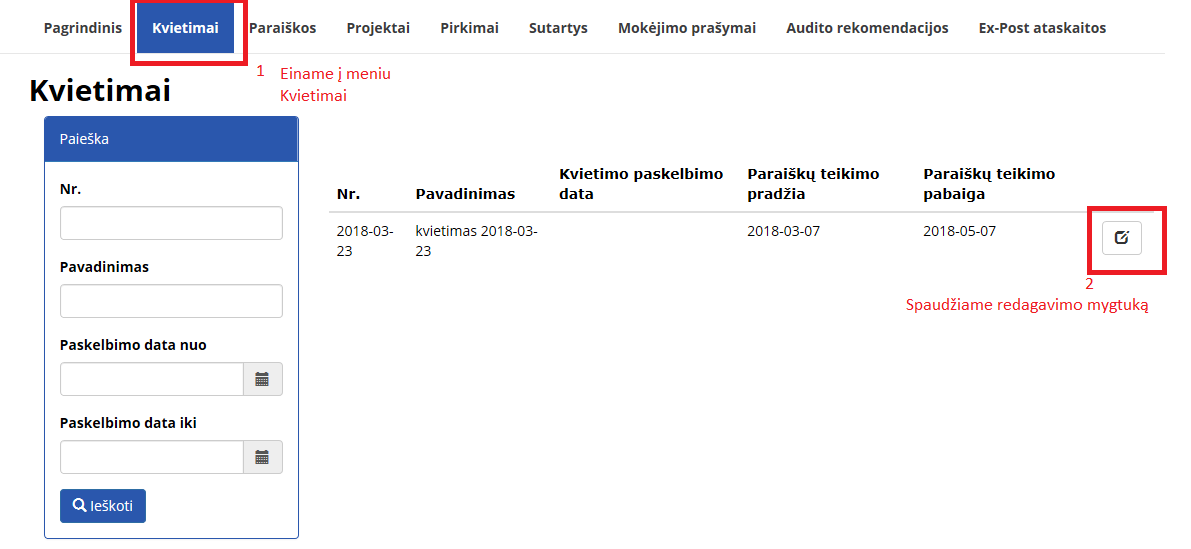 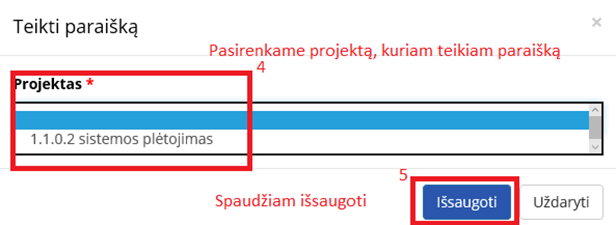 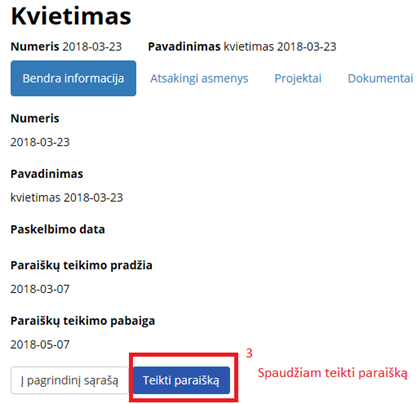 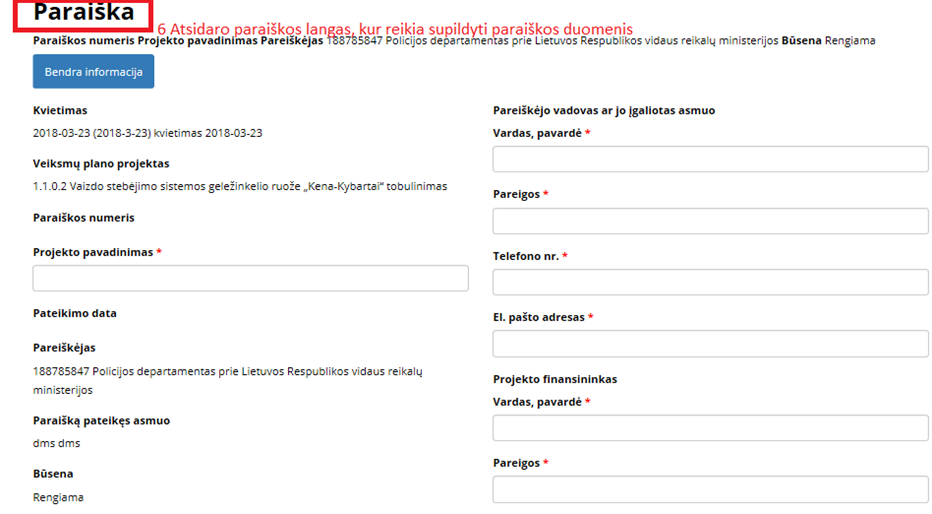 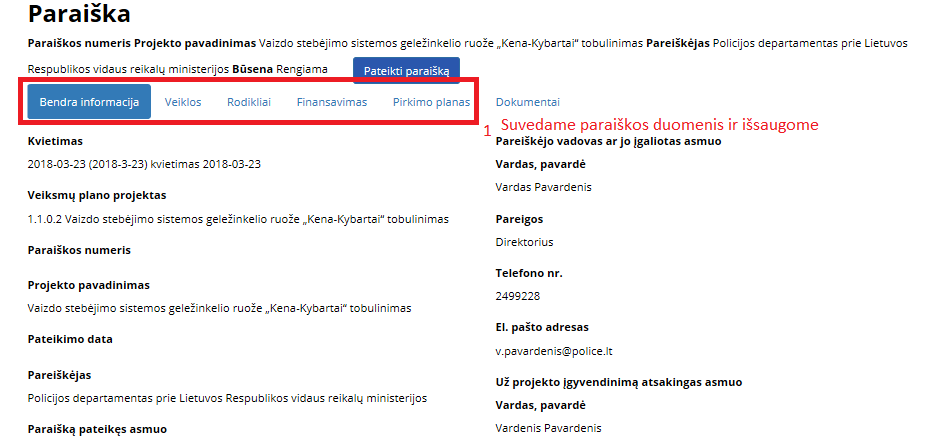 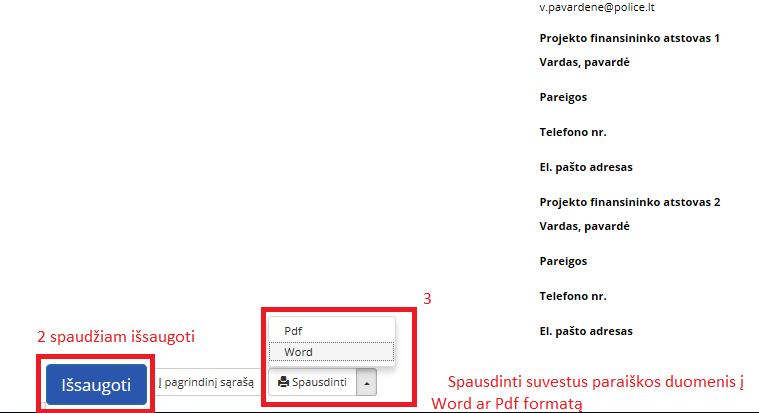 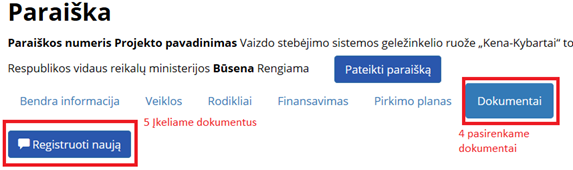 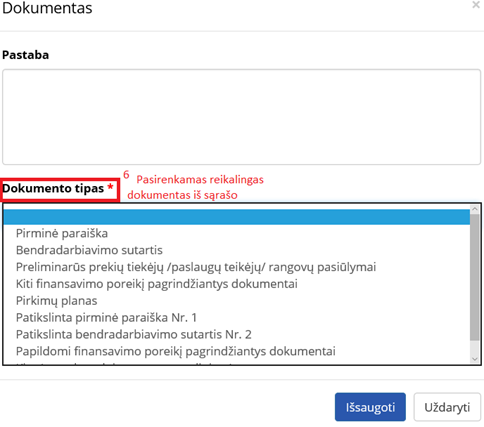 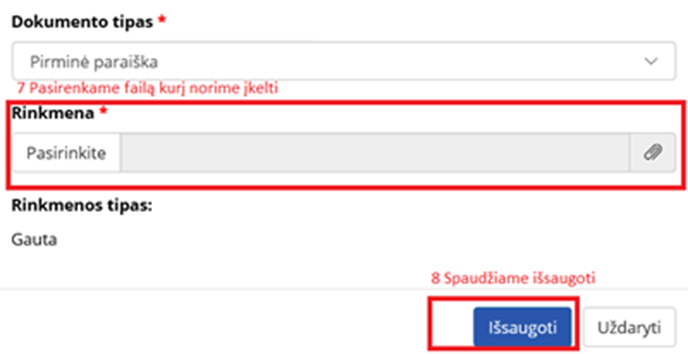 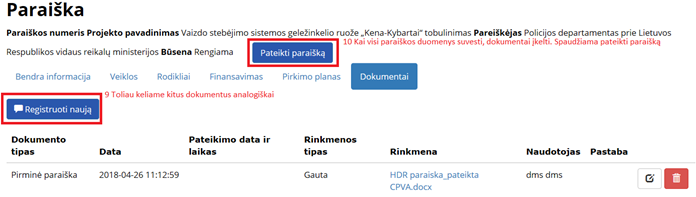 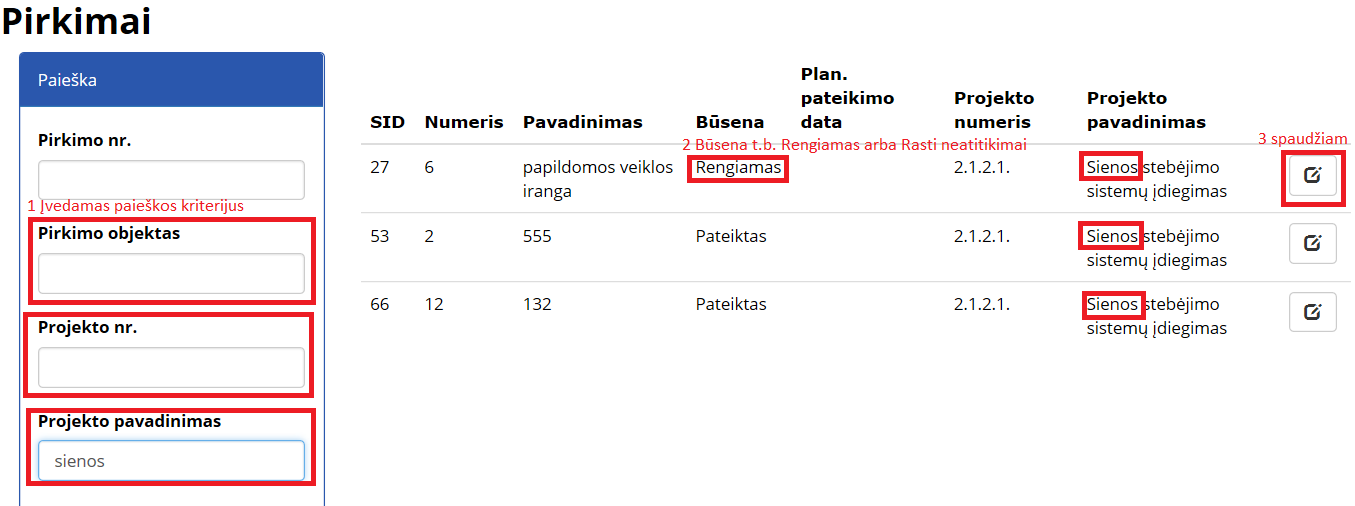 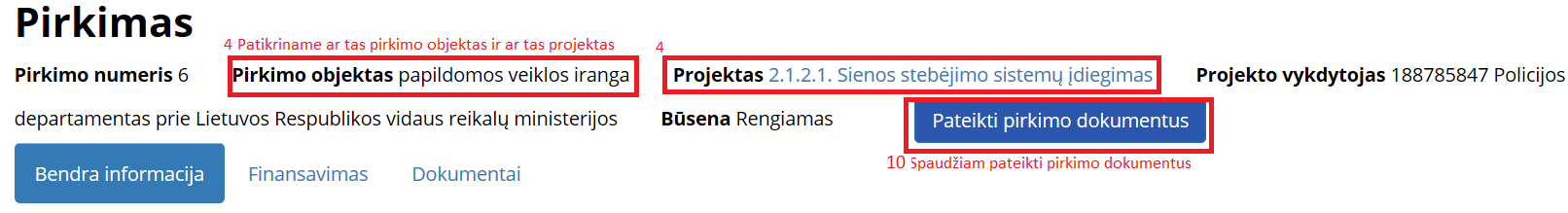 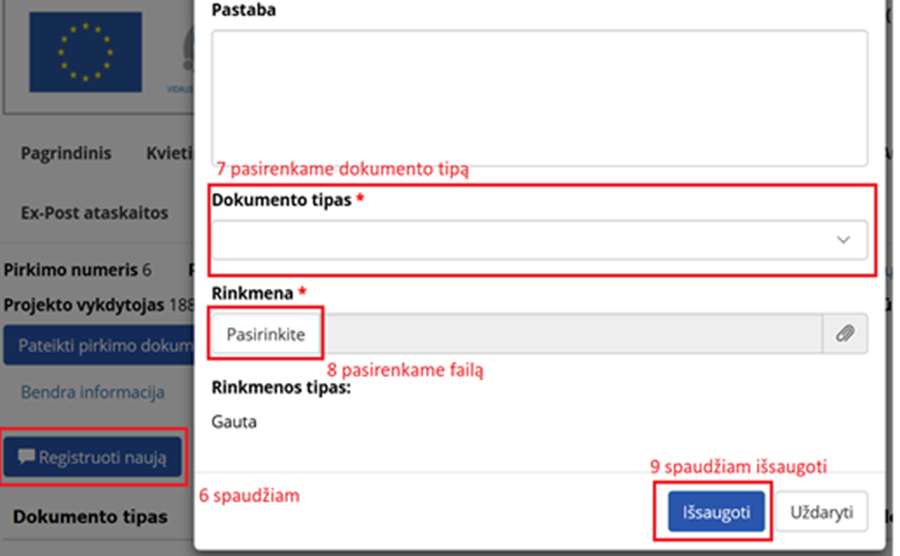 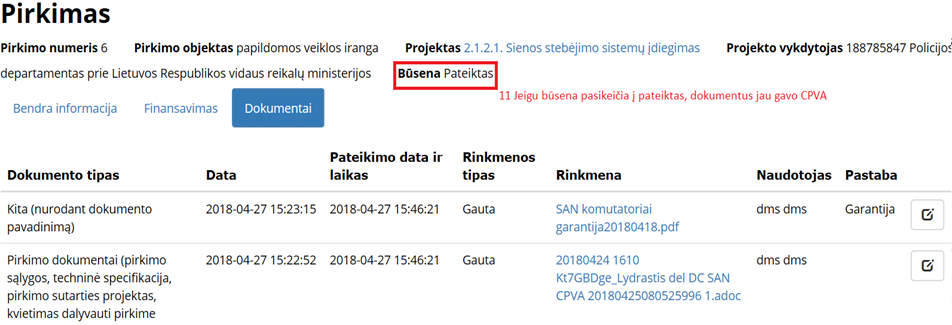